CURSOS SENAI


PARCERIA COM PREFEITURA MUNICIPAL DE MARAVILHA


Apoio: Associação Empresarial
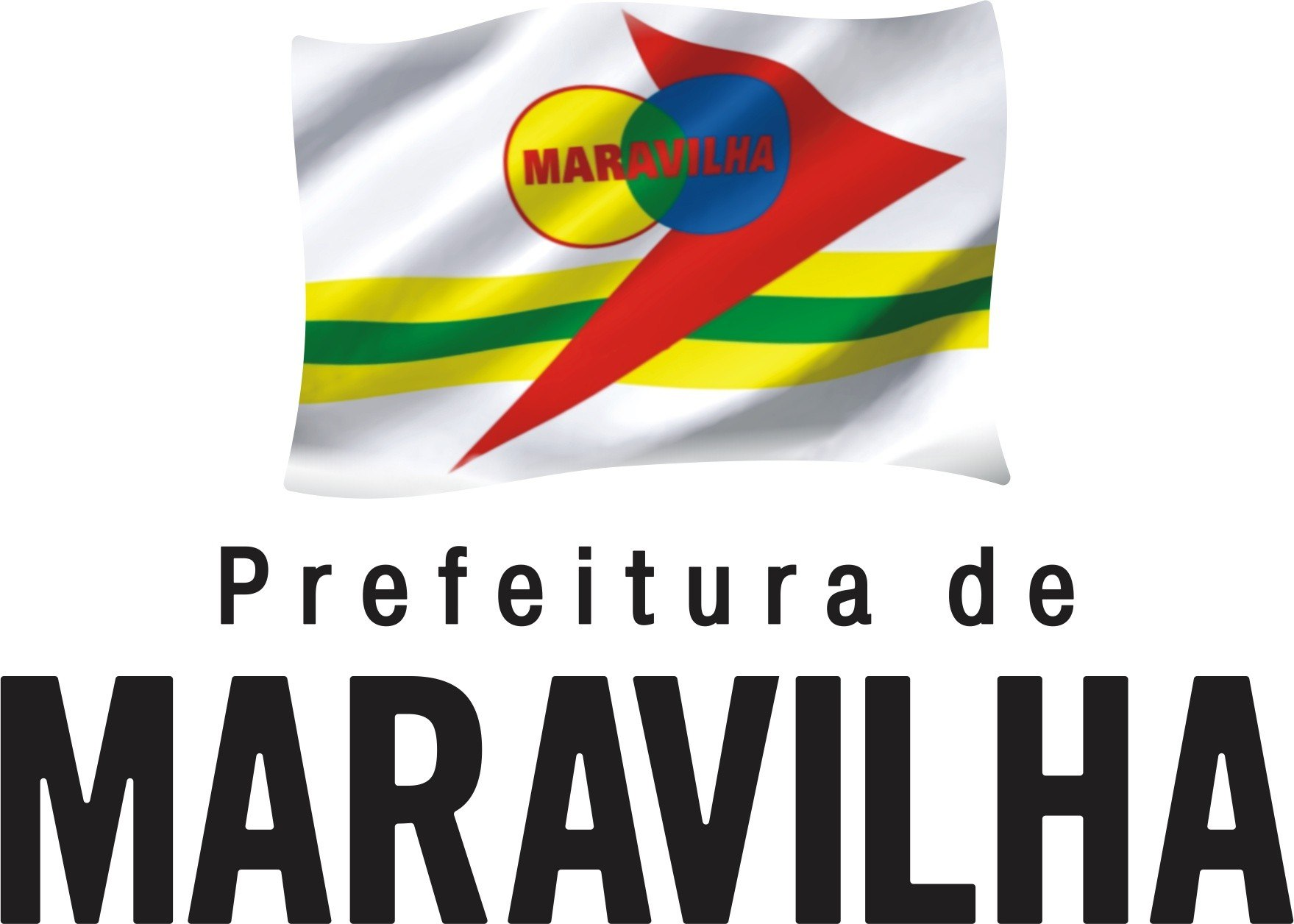 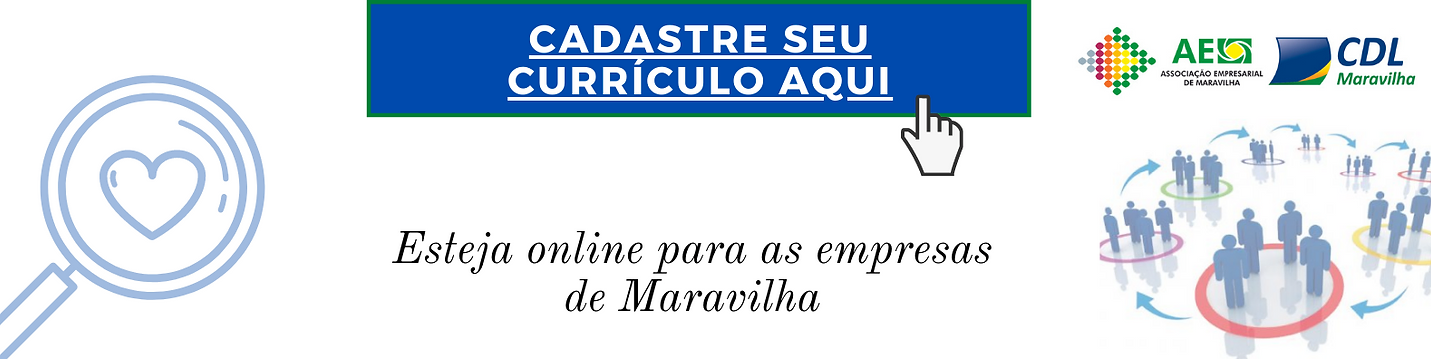 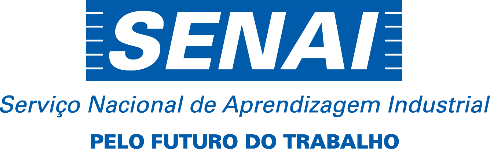 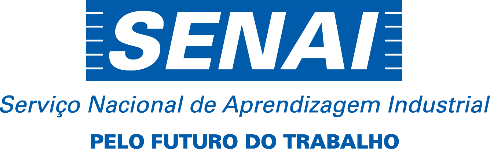 Eletricista de Automação Industrial – 112h

Competências: Executar instalações elétricas e programações voltadas à automação para área industrial.
Conhecimentos
· Histórico da automação.
· Características de processos
· Sensores e atuadores
 Equipamentos de leitura de variáveis de processo
 Analógica
 Digital
 Equipamentos para atuação em variáveis de processo
 Analógica
 Digital

· Chave de partida suave SoftStart
 Princípio de funcionamento
 Características técnicas
 Dimensionamento
 Parametrizações
 Acionamentos típicos
· Controladores de processo
 Tipos e controle
 Tipos de sensores
 Funcionamento dos controladores
 Parametrização básica em controladores

· Controladores lógicos programáveis
 Histórico dos CLP’s
 Características dos CLP’s
 Introdução a circuitos lógicos digitais
 Linguagens de programação para CLP’s
 Ladder
 Blocos e lista de instruções
 Instruções e funções básicas
 Contato
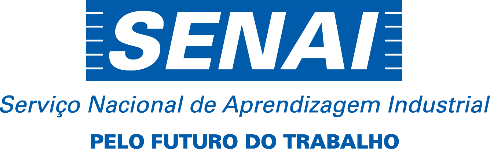 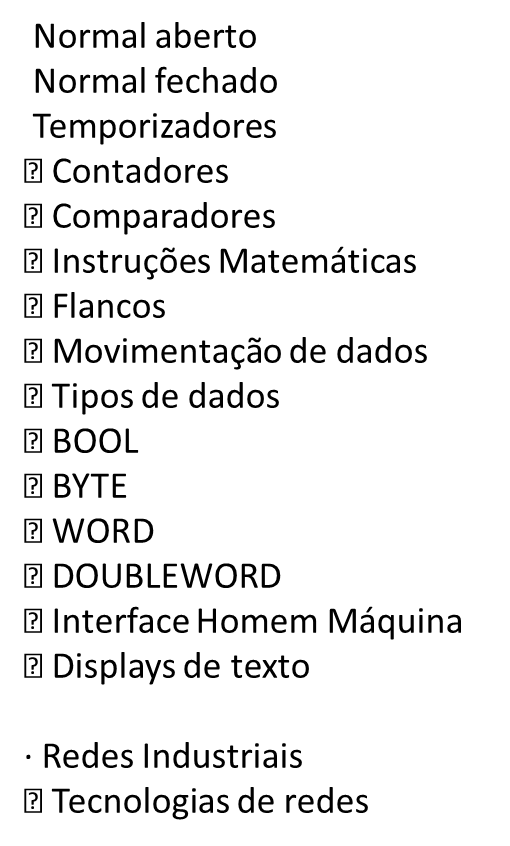 Postura Profissional 
- Relações Humanas no Trabalho 
- Responsabilidades do cargo
- Atendimento aos clientes
- Ética
- Comunicação
- Organização
- Assiduidade
- Asseio e limpeza no ambiente de trabalho
- Conhecimento, compreensão, confiança, cooperação e parceria entre as partes que se relacionam.
Equipamentos Necessários para as aulas práticas
Parceria com as empresas para empréstimo destes itens:
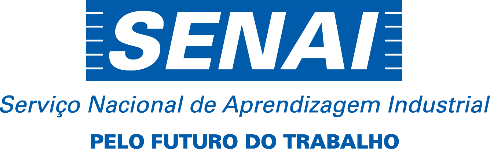 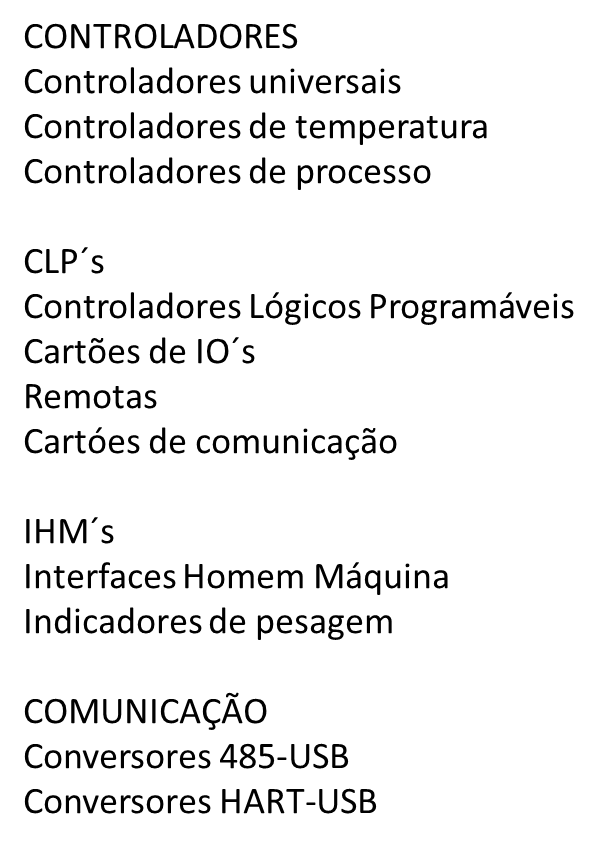 SENSORES
Sensores indutivos e capacitivos
Medidores de vazão
Encoders e resolvers
Termopares e PT100
Transdutores de pressão
Sensores de peso (células de carga)

ATUADORES
Resistências
Válvulas on-off e proporcionais

PARTIDAS
Soft-starter
Inversor de frequência
Servoconversor e Servomotor
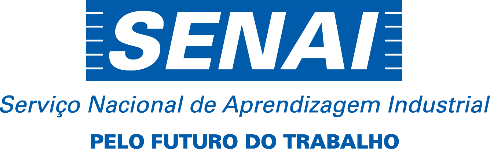 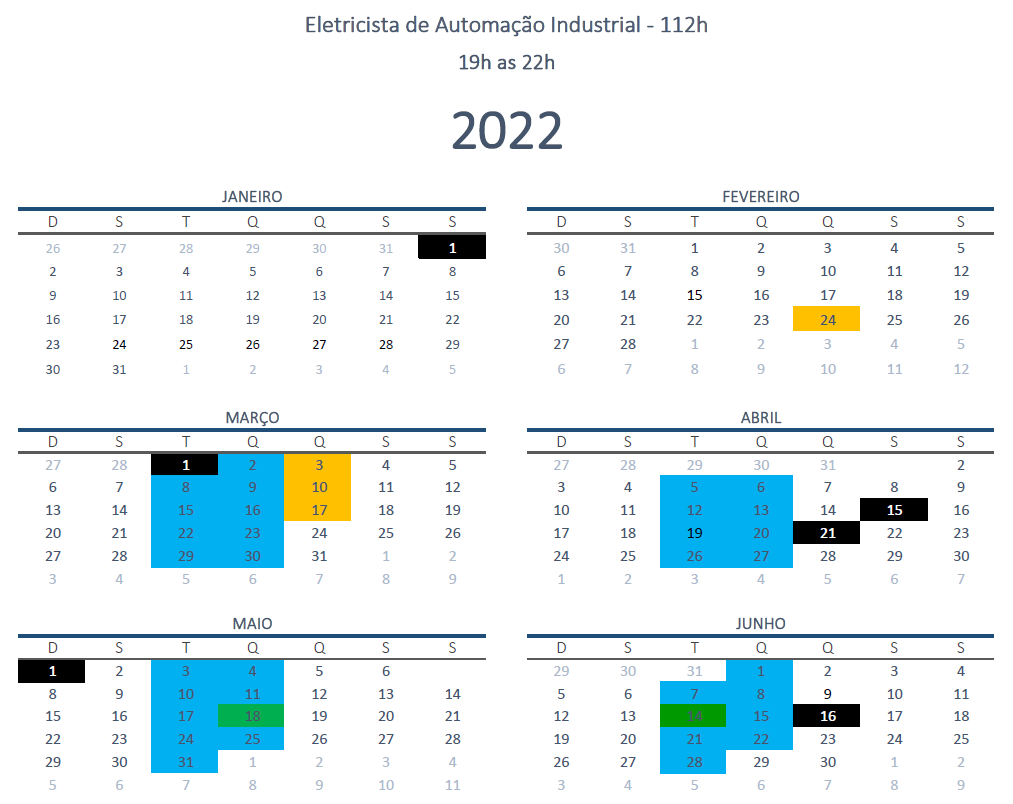 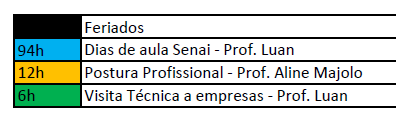 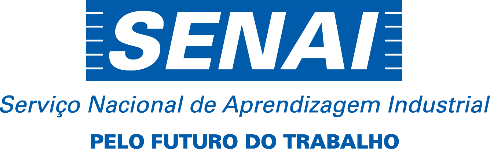 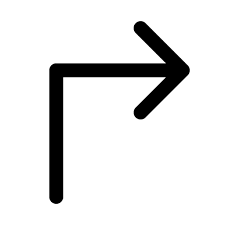 Empresas parceiras para visita técnica:
- Reafrio
- Rotoplast
Soldador Básico (Eletrodo Revestido e MIG-MAG) - 112 horas.

Conteúdo Programático: 

Processo Eletrodo Revestido - Processo Mig/Mag - Preparação de juntas - Consumíveis - Equipamentos de Soldagem - Soldagem de aço baixo carbono e médio carbono - Posições de soldagem (Conforme norma ASME) - Simbologia de soldagem conforme norma ABNT - Defeitos de soldagem, suas causas e soluções - Equipamentos de Segurança e Limpeza - Metrologia (escala, trena e paquímetro) - Leitura e Interpretação de desenho técnico mecânico.
Postura Profissional 

- Relações Humanas no Trabalho 
- Responsabilidades do cargo
- Atendimento aos clientes
- Ética
- Comunicação
- Organização
- Assiduidade
- Asseio e limpeza no ambiente de trabalho
- Conhecimento, compreensão, confiança, cooperação e parceria entre as partes que se relacionam.
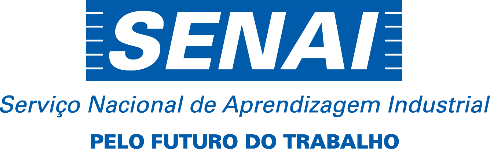 Equipamentos/materiais necessários para realizar as aulas práticas dentro da empresa: 













Empresa parceira para realizar as aulas práticas: Reafrio.
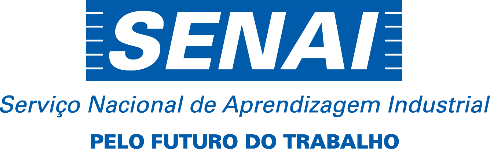 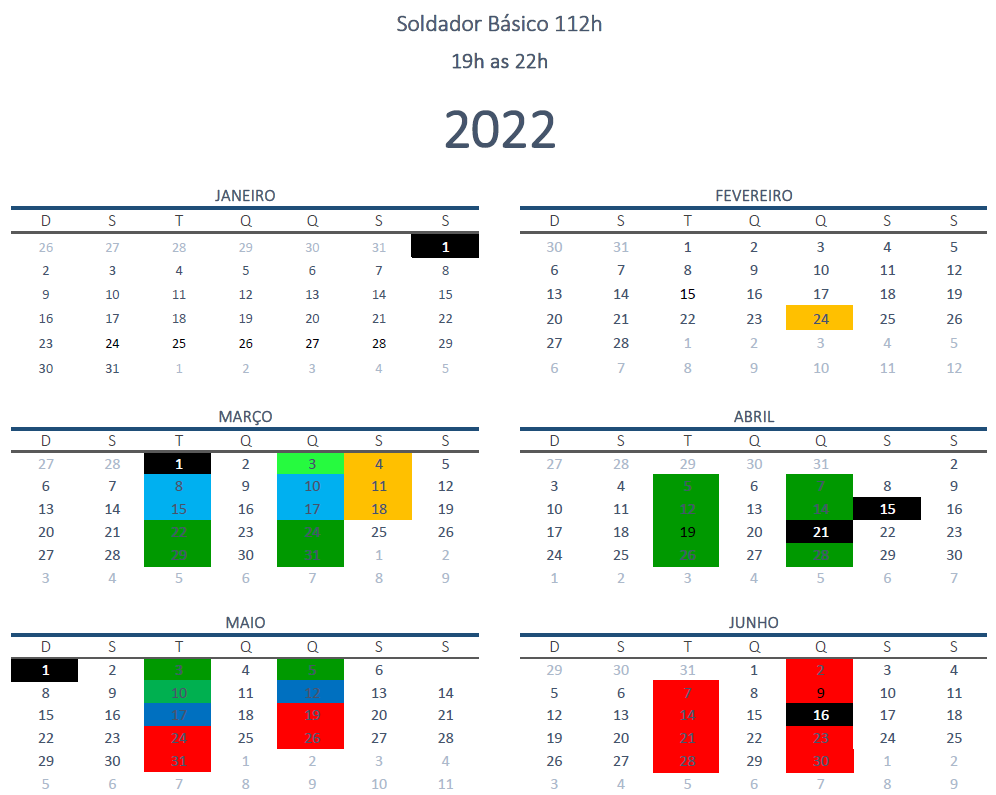 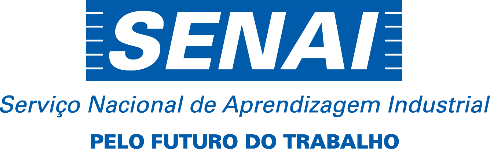 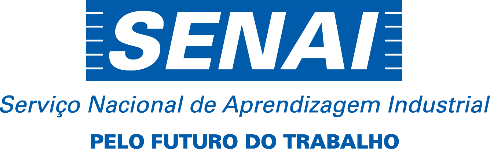 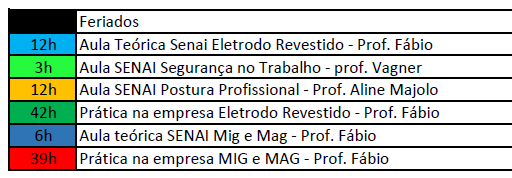 Disposição das vagas para inscrição:
50% das vagas trabalhador da indústria
50% das vagas comunidade


Requisitos para inscrição:

Eletricista de Automação Industrial – 112h
Ensino fundamental completo
Conhecimentos em Eletricidade

Soldador Básico (Eletrodo Revestido e MIG-MAG) - 112 horas
-    Ensino fundamental incompleto (4º ano)
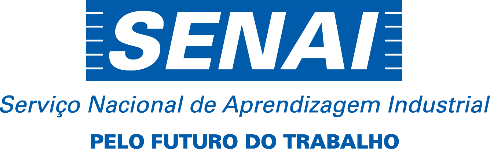 Local de Inscrição:

Associação Empresarial – trabalhador da indústria
Secretaria de Indústria, Comércio e Turismo - comunidade

Documentos para Inscrição:

- CPF
- RG
- Comprovante de Residência atual
- Cópia do registro na CTPS ou folha de pagamento para comprovar trabalho na indústria e função/área.
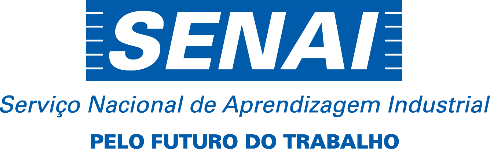 LANÇAMENTO DO PROJETO

INÍCIO DOS CURSOS

24 de fevereiro de 2022 às 19h
Aula Inaugural
Local: auditório da AE.
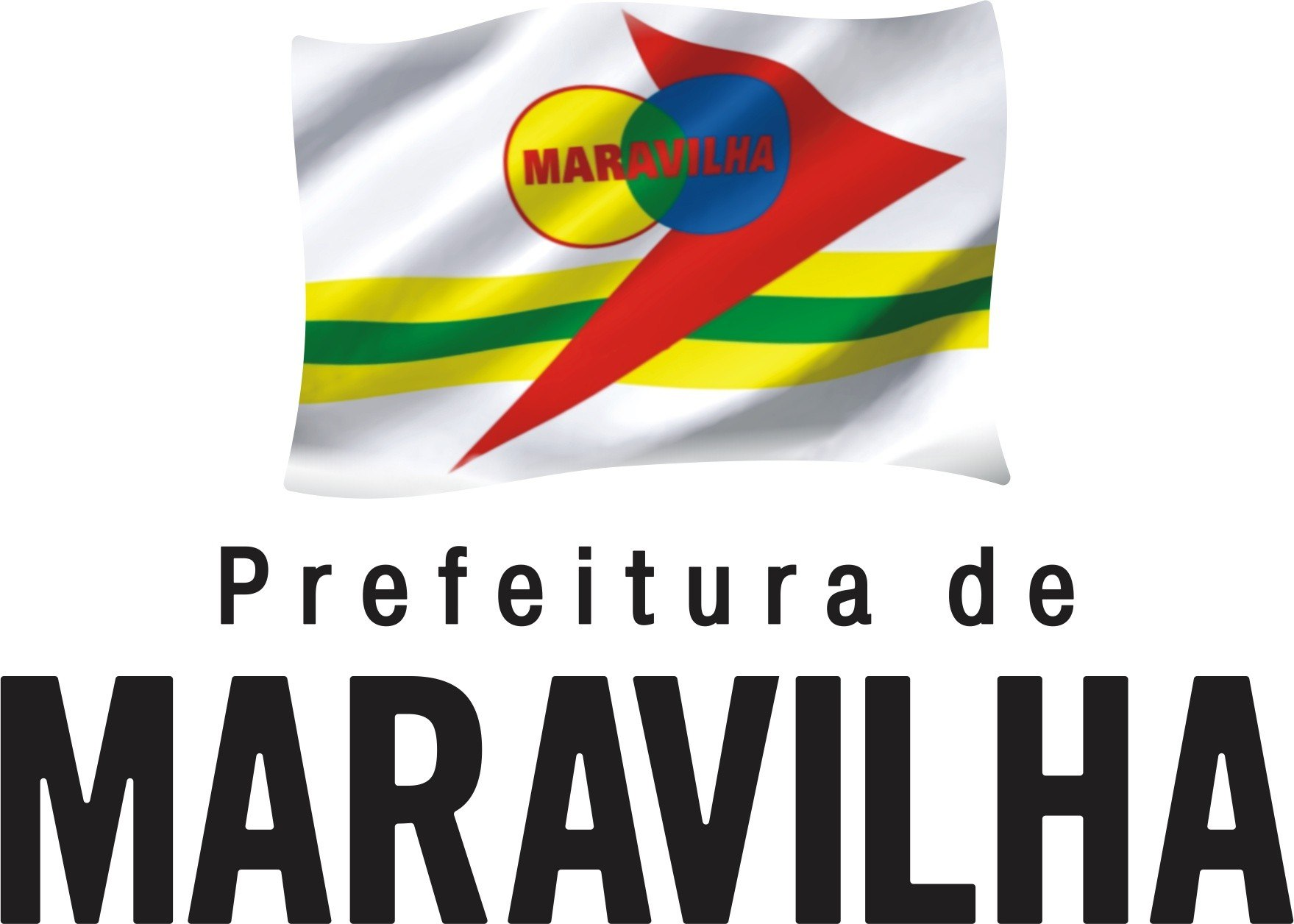 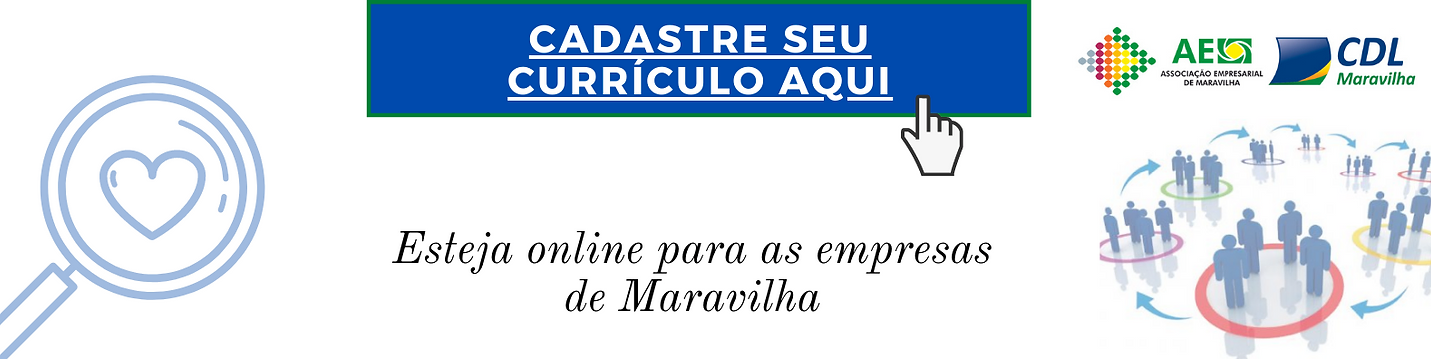 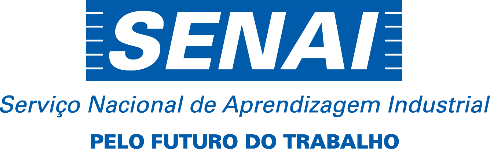